令和６年度　麻生区自主防災組織連絡協議会総会
応急給水拠点と訓練
令和６年５月２１日
上下水道局水道管理課
水が家庭に届くまで
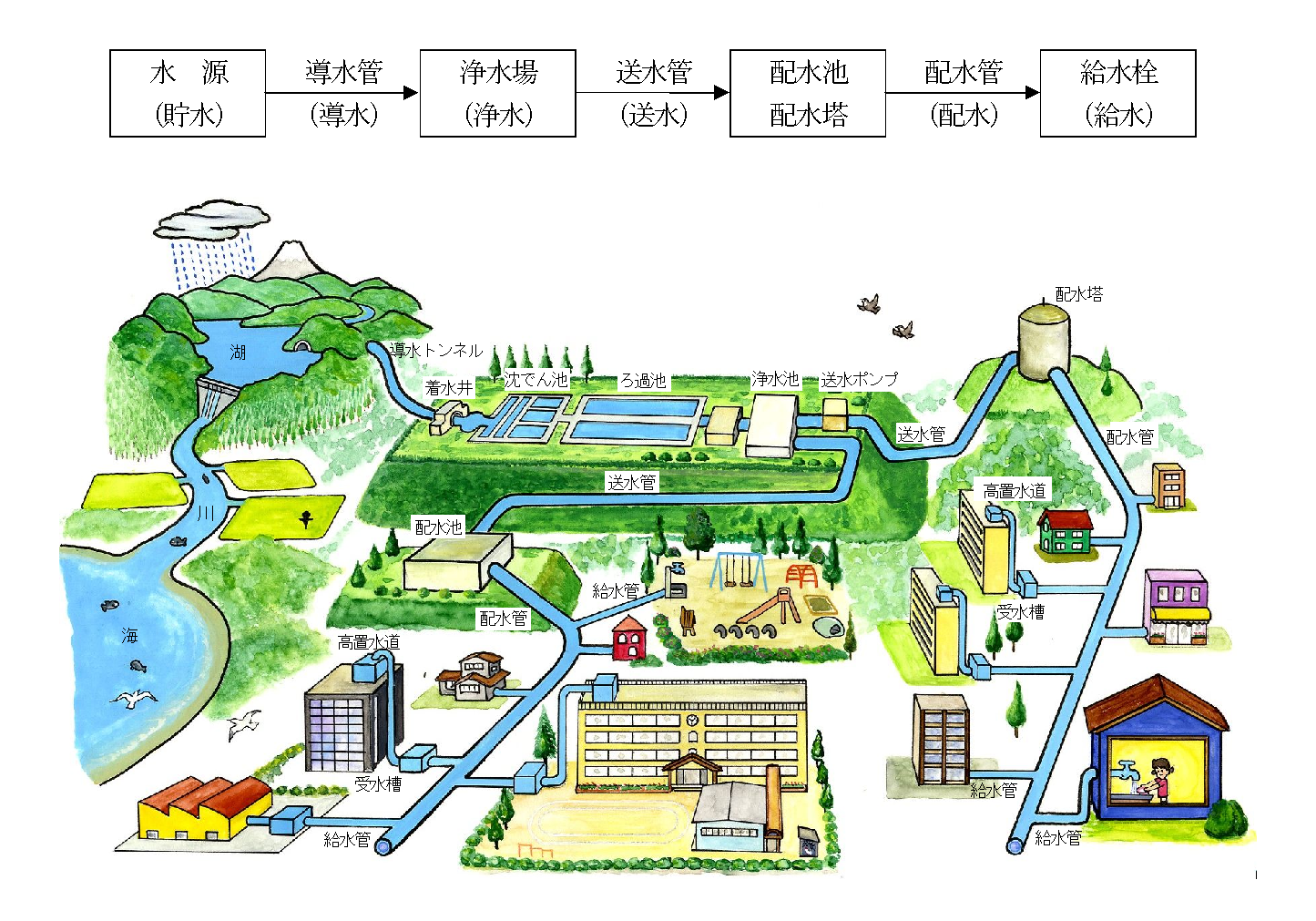 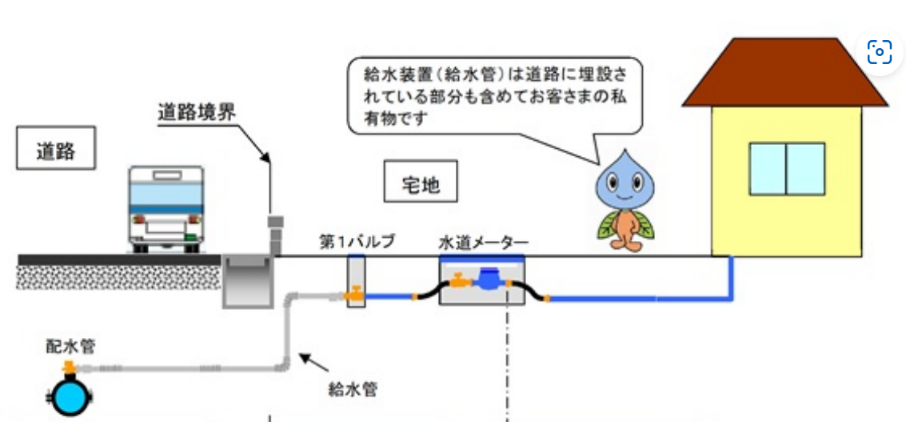 給水管
水道水は、浄水場や配水池など水道の施設から家庭まで
水道管で供給される。
Q 川崎市に布設されている水道管※　　を全てつなげると、どこまでいける？　　　　　　　　　　　※川崎市上下水道局が布設した管。
１　広島

２　ソウル（韓国）

３　北京（中国）
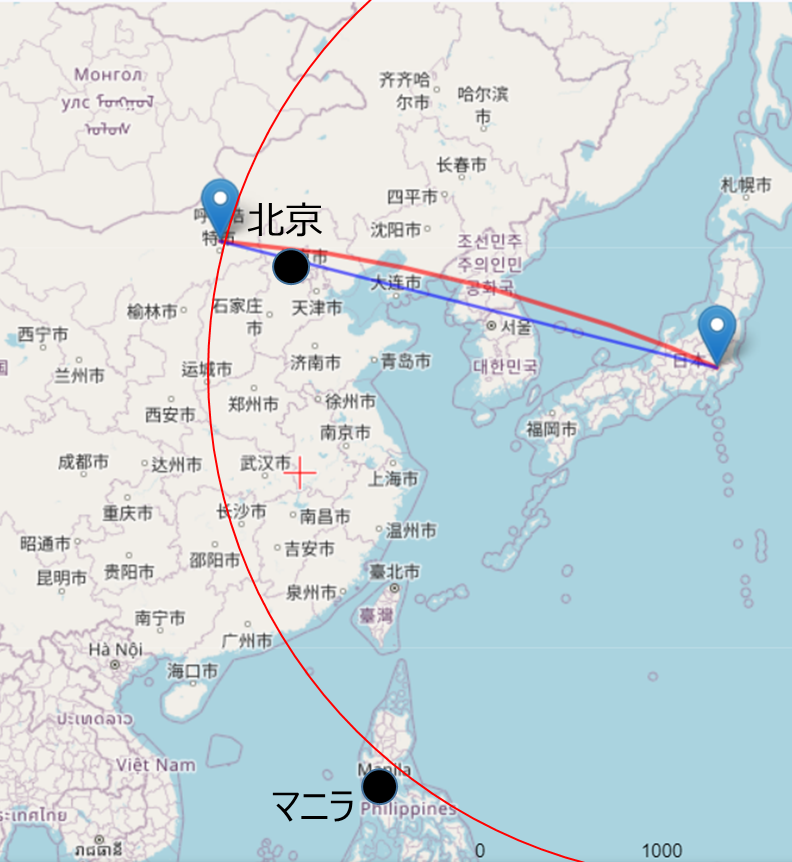 2,500㎞
３北京

川崎市の水道管をすべて繋げた距離は、
約2500㎞もあります。
地震が発生すると・・・
水道管が抜けたり、
漏水する可能性があります。
修理が完了するまでの間、一定の範囲を断水する必要があります。
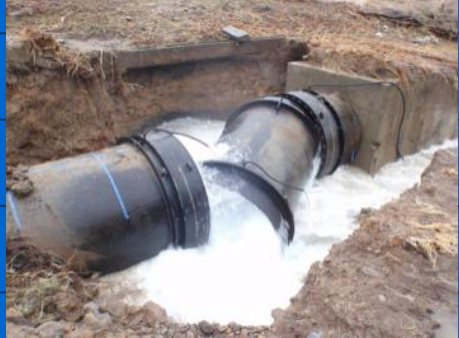 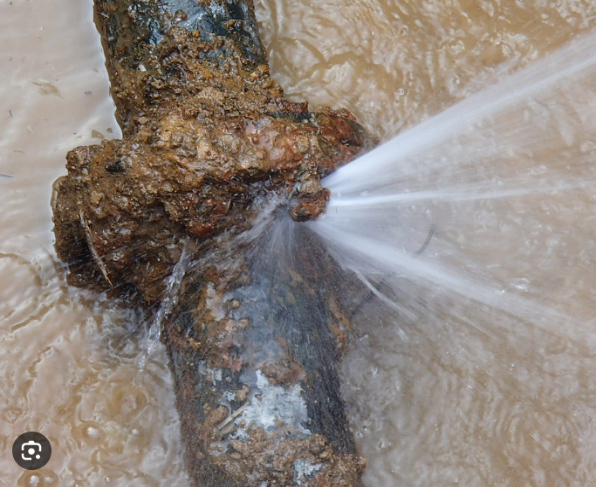 ←漏水した水で道路が陥没するなど、２次災害につながる恐れも。
「断水」＝水が配れないという状況への対応策は
地震に強い施設にする

災害時でも水が配れるようにする
①地震に強い施設にする＝耐震化
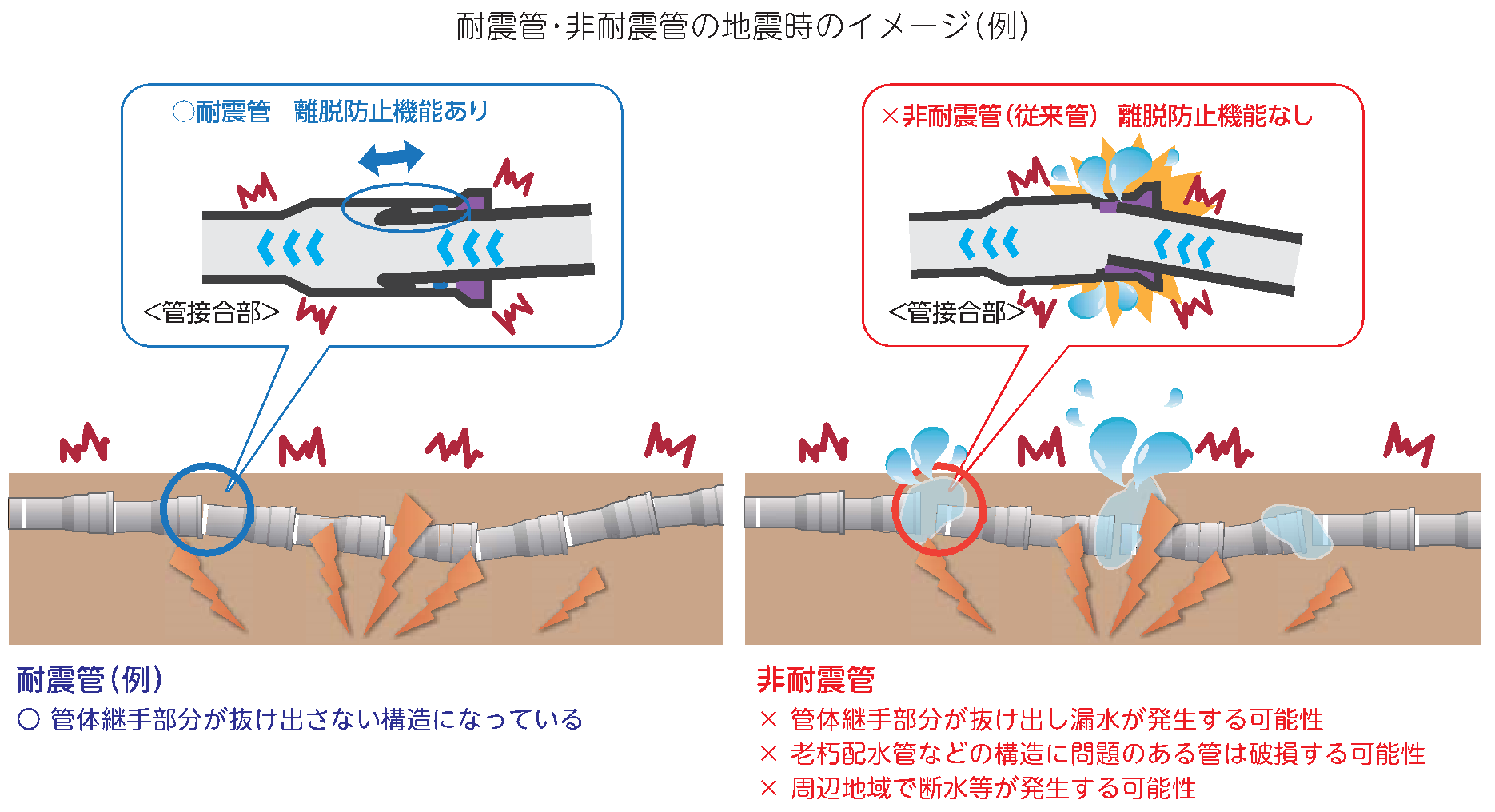 ②災害時でも水を配れるようにする
　　　　　　　　　　　　 ＝応急給水
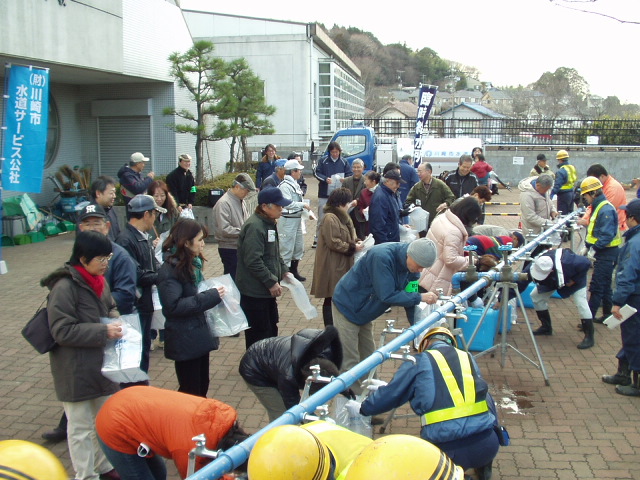 給水所の様子
応急給水の方法
運搬給水
給水タンク車で水道水を運搬
水道施設
　浄水場
　配水池
　水道管など
医療機関、学校など
拠点給水
水道施設から直接水道水をとる
給水所
給水タンク車
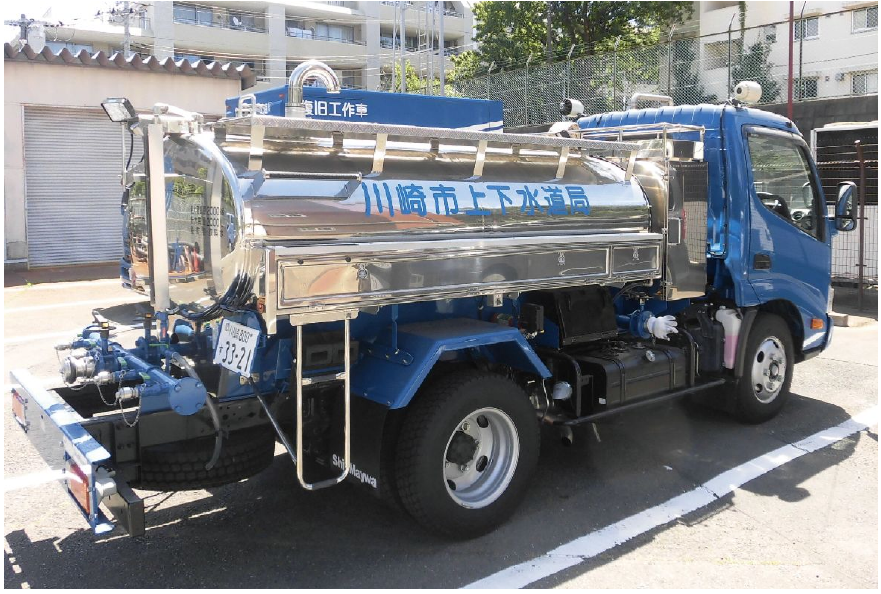 拠点給水＝水道施設から直接水道水をとって、応急給水を行うことができる施設


応急給水拠点
※災害時応急給水拠点
管路上の応急給水拠点
耐震化した水道管に給水栓を整備しています。※災害時に職員にて開設
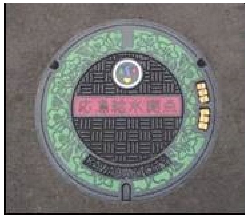 道路上に設置されている応急給水拠点の鉄蓋
災害対策用貯水槽の応急給水拠点
市立小中学校や公園に貯水槽を整備。
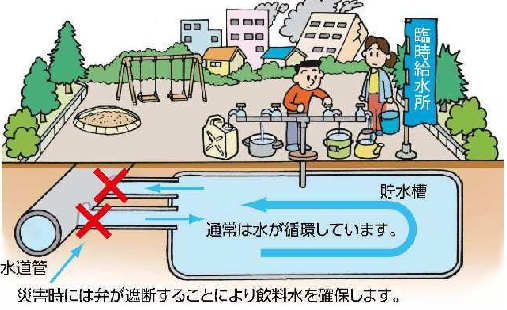 開設不要型応急給水拠点
特別な器具を必要としない給水拠点（常時使用可能）
避難所に指定されているすべての市立小中学校に整備予定。
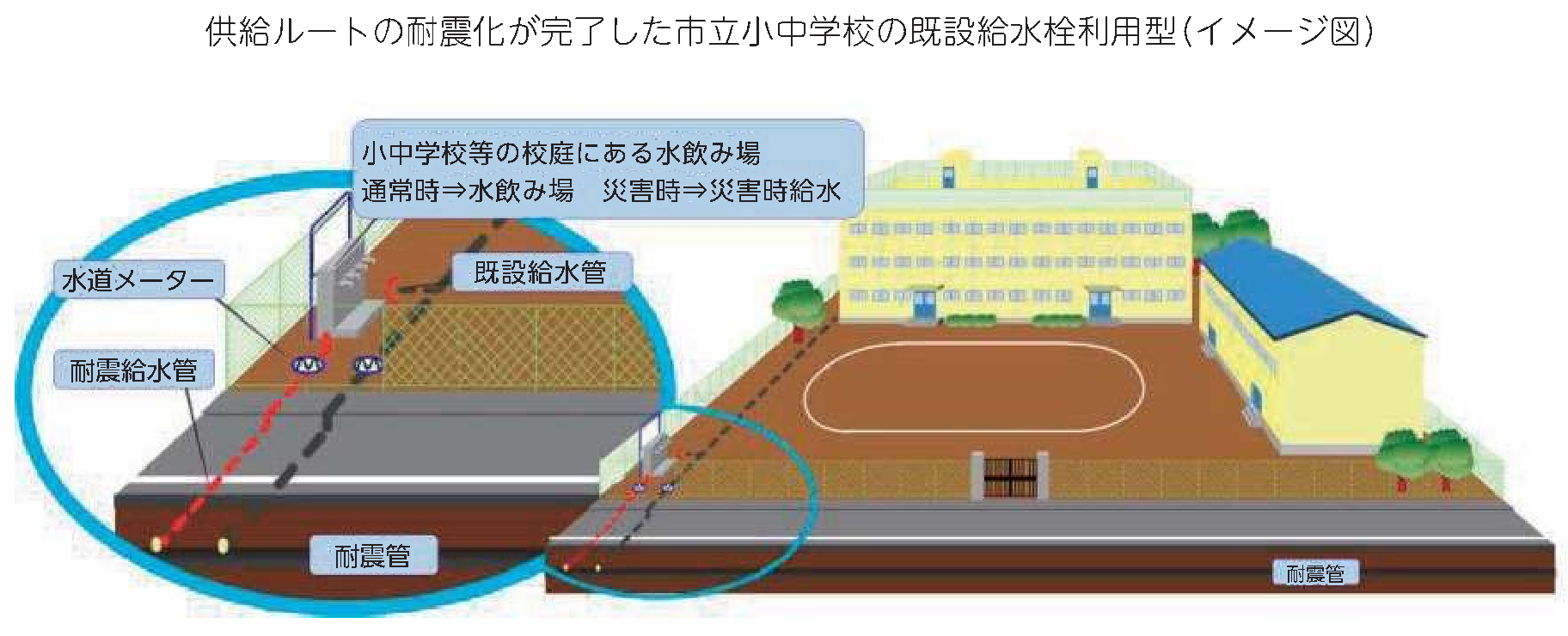 配水池などを利用した応急給水
緊急遮断弁を整備し、配水池以下への水道の流出を防止して水を貯めておく施設。
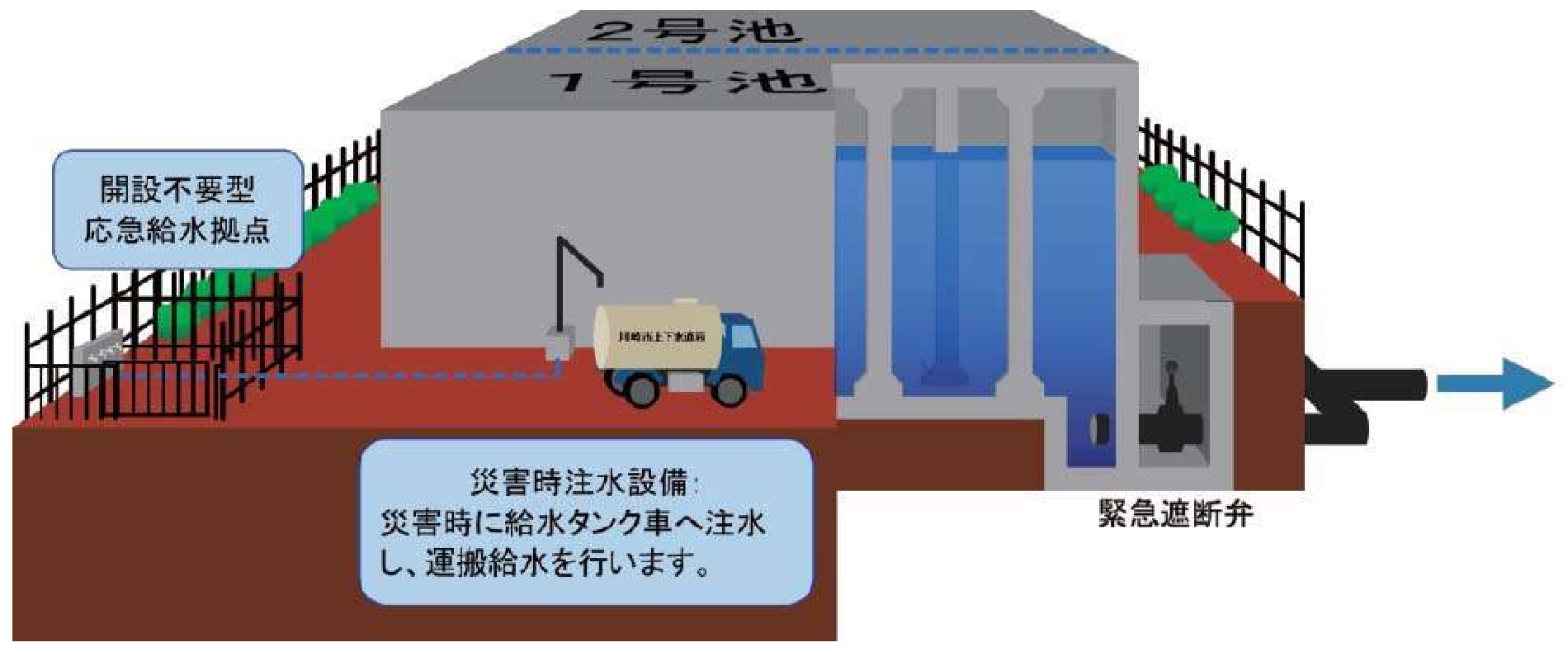 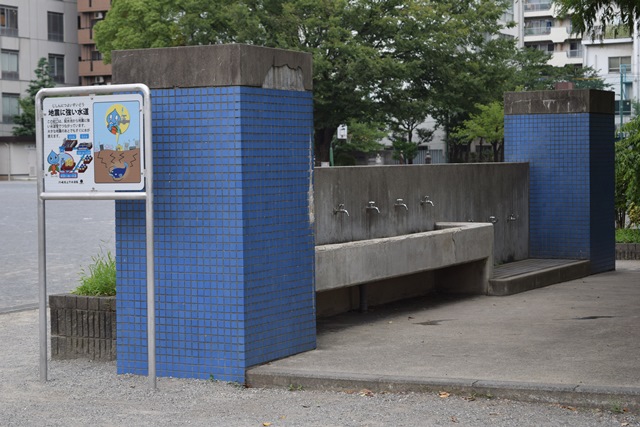 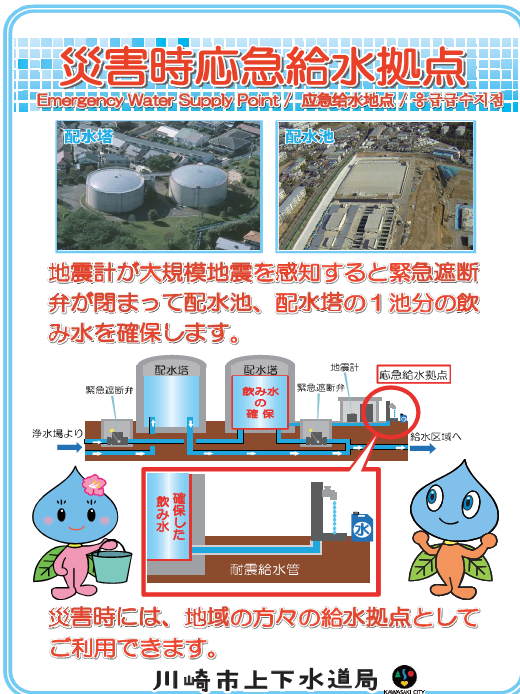 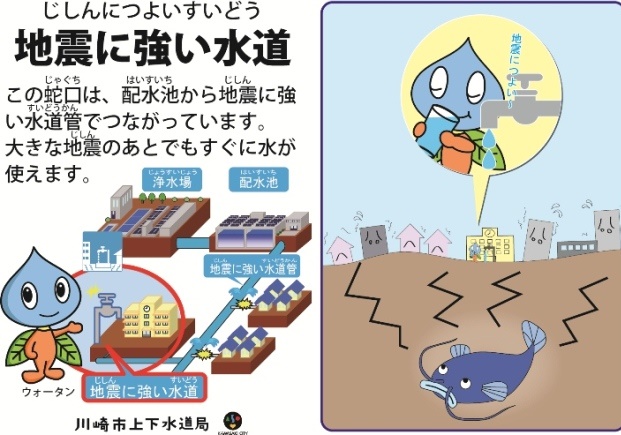 給水所で水をもらうためには。　　　　→水を入れる容器が必要
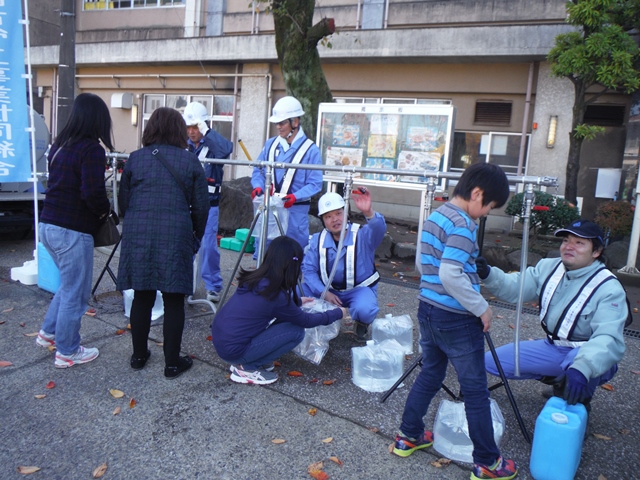 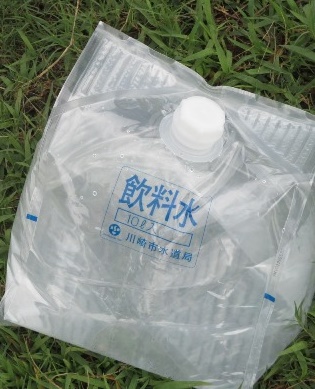 給水袋（6～10L）
※数に限りがあるため、
容器をご持参ください。
ご自身で持参
応急給水拠点を使うためには、
　　　　　→給水所を開設する必要
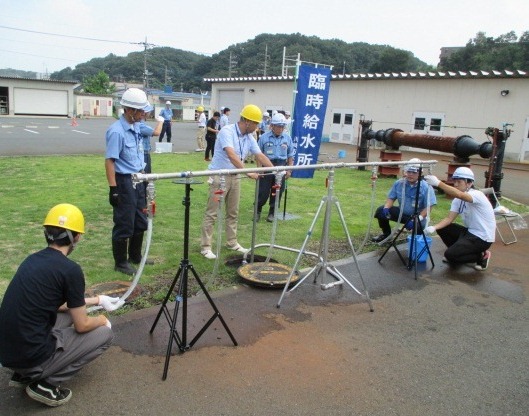 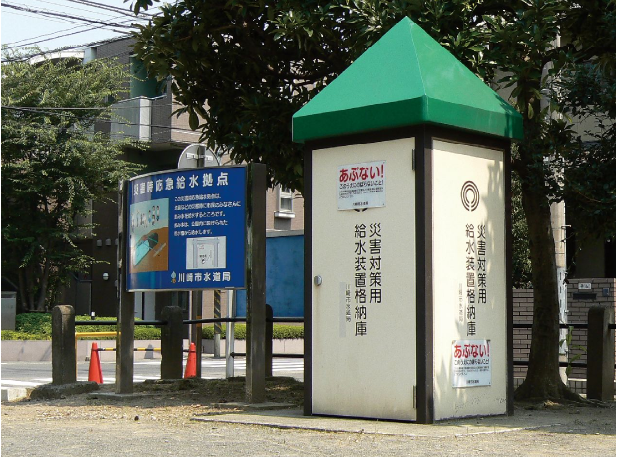 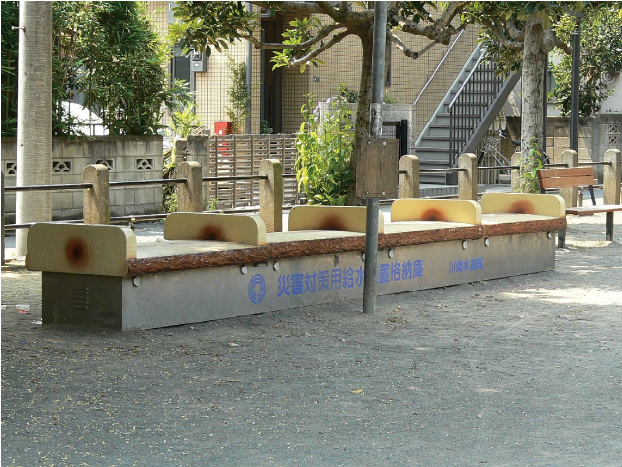 格納庫
立上げに必要な機材等が入っている。
目　的
応急給水を体験して、応急活動をあらかじめ知ってもらう。
近くの応急給水拠点を知ってもらう。
川崎市上下水道局では、
市民向けに応急給水訓練を
実施しています。
応急給水体験
給水タンク車を使って、
給水所を開設し、給水袋の重さを体験してもらう。
その他にも、
お近くの応急給水拠点の説明
地震の被害状況の紹介
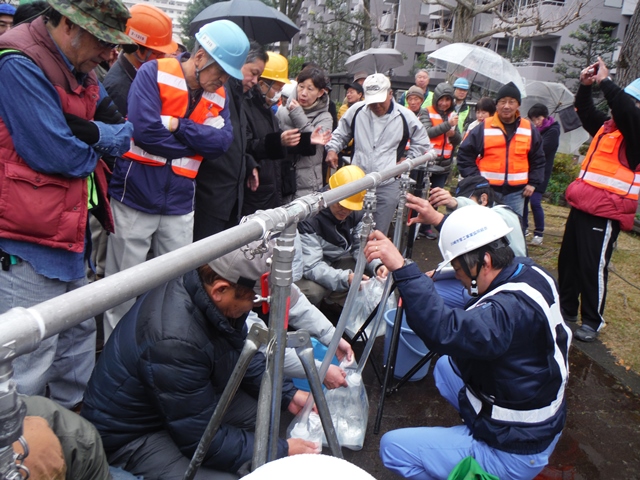 応急給水拠点の開設
拠点の開設は職員または、 自主防災組織で実施。
格納庫から給水器具の取り出し、給水器具の組立、水質確認に至る一連作業を体験。

※自主防災訓練向けの訓練
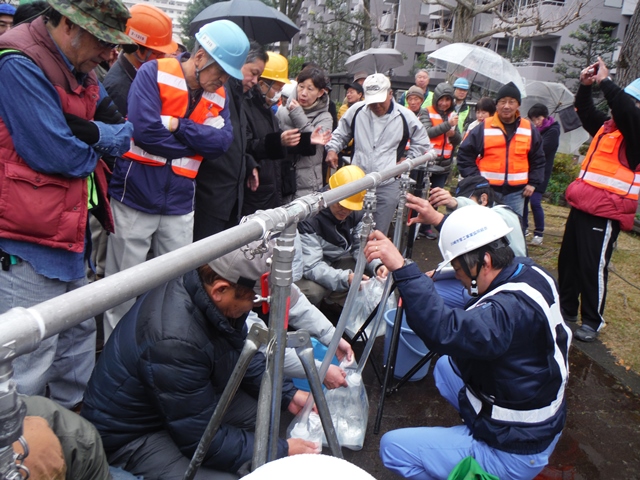 訓練の申込み
自主防災組織、避難所運営会議、町内会・自治会等、地域で行う防災訓練等に合わせて実施。
費用はかかりません。
応急給水訓練の実施をご検討いただける場合、団体の代表の方から下記までご連絡ください。　　　　　　　　　　　　　　　　　　　　　　　　　　　　　　　　　　　　　　　　　　　　　　　　　　　　　　
　　　上下水道局水道管理課
電話：044-200-3150
さいごに
救援体制が整うのは、3日間程度かかると言われています。給水所の開設が遅れるなども想定されることから、
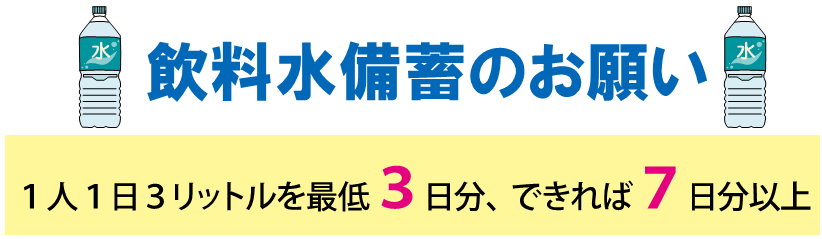 日頃からご家庭で飲料水を
備蓄していただきますようお願いします。
ご清聴ありがとうございました。
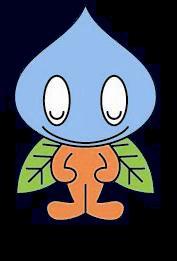 [Speaker Notes: 以上で発表を終わります。
　ご清聴ありがとうございました。]